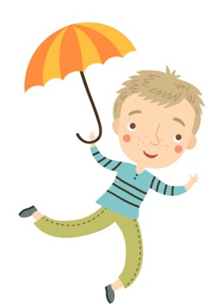 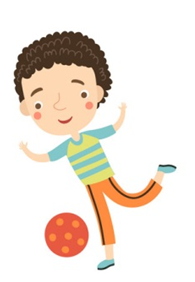 Ôn và khởi động
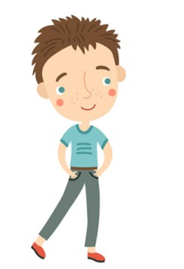 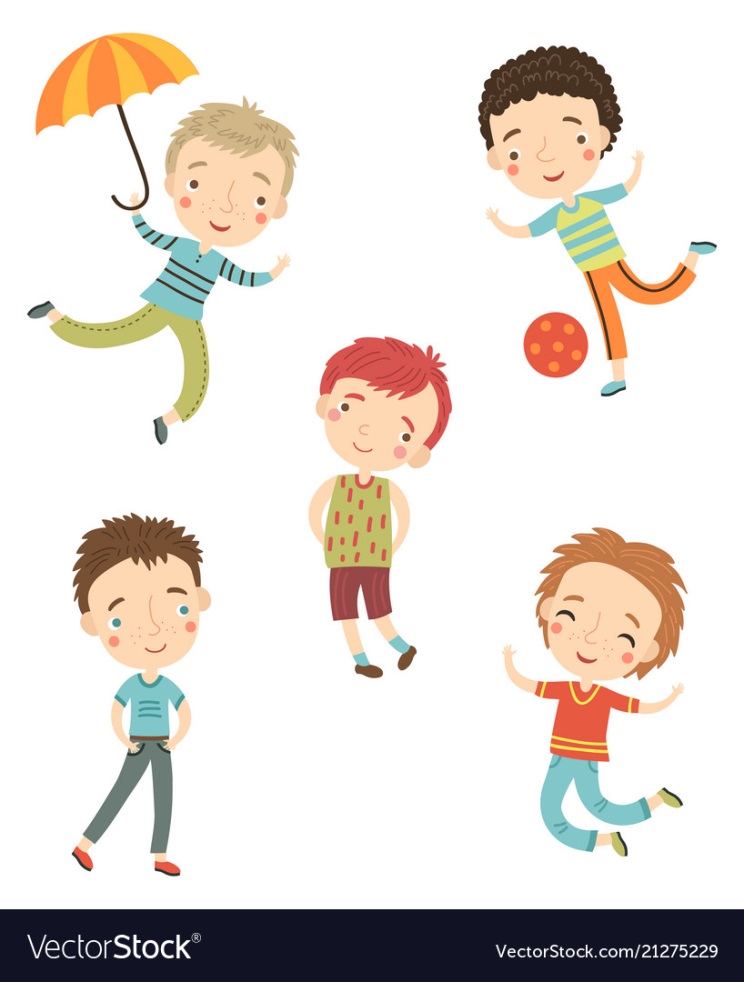 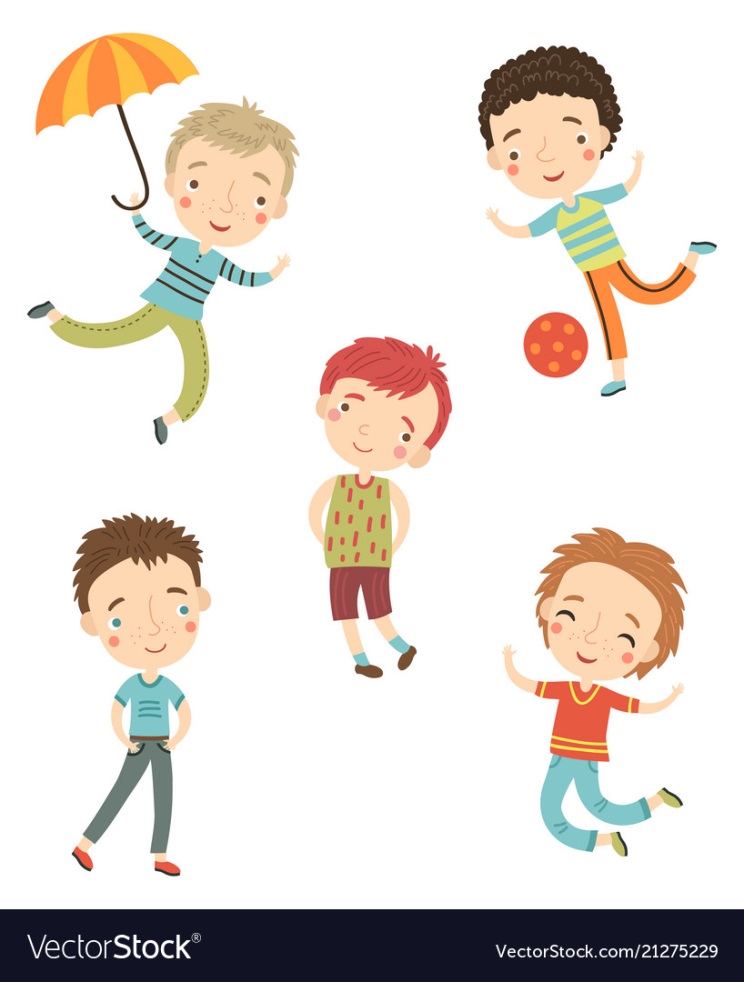 Chúng em diệt vi trùng
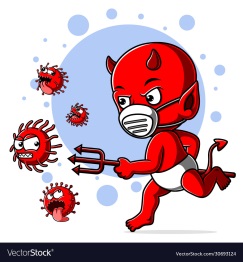 1
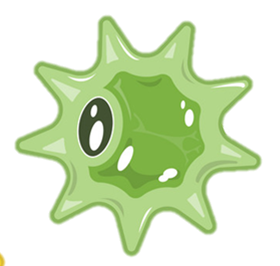 Em hãy đọc đoạn 1 bài 
“Rửa tay trước khi ăn” (trang 64, 64)
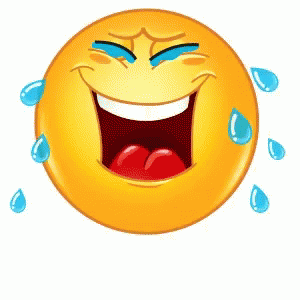 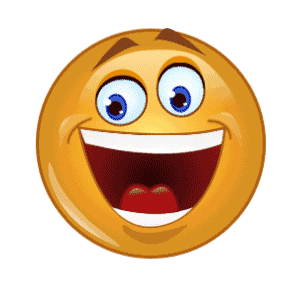 2
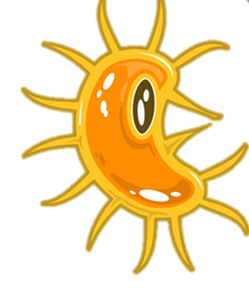 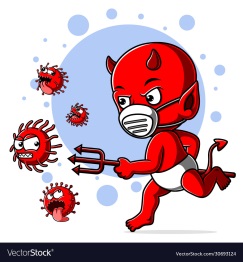 Để phòng bệnh, chúng ta phải (…).
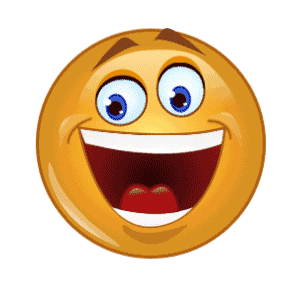 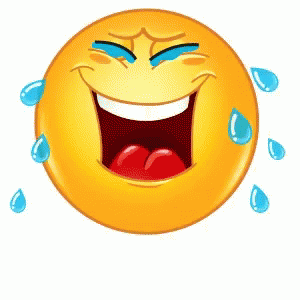 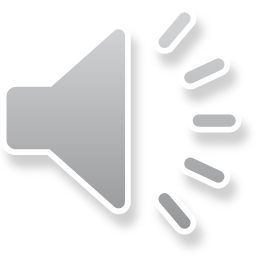 3
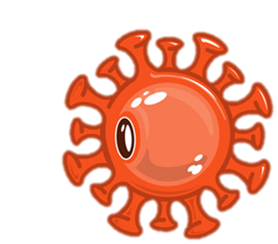 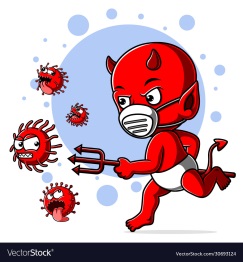 Vi trùng có ở đâu?
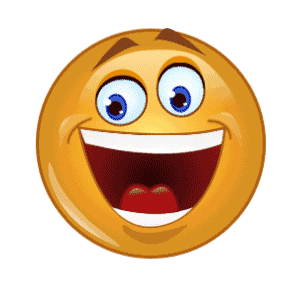 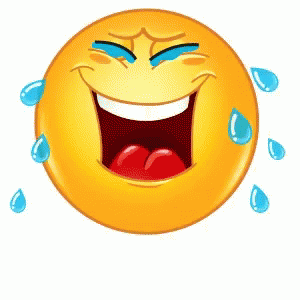 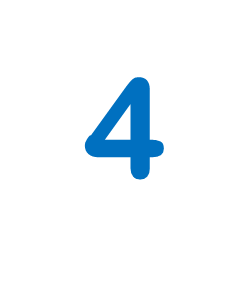 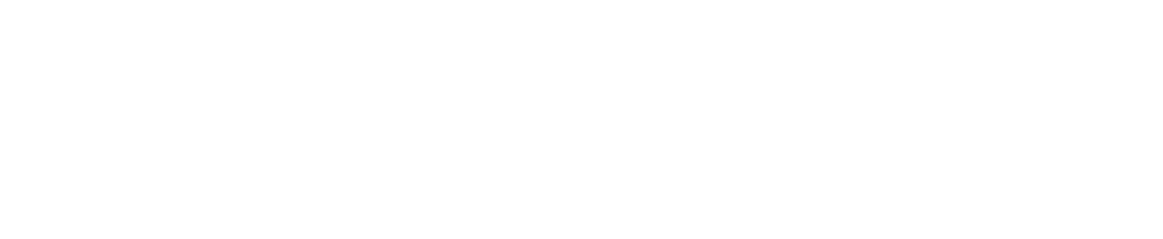 4
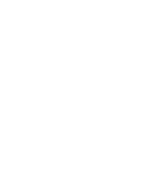 Bài
1
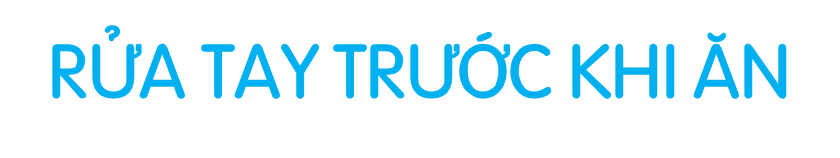 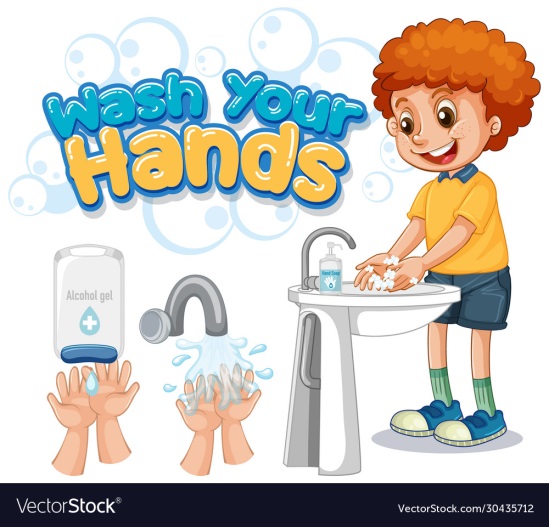 ĐIỀU EM CẦN BIẾT
5
Chọn từ ngữ để hoàn thiện câu và viết câu vào vở
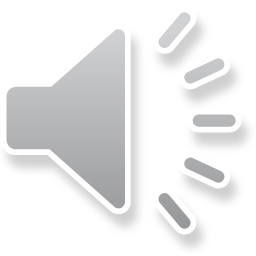 bổ ích
vi trùng
rửa tay
phòng bệnh
Ăn chín, uống sôi để  (……………..).
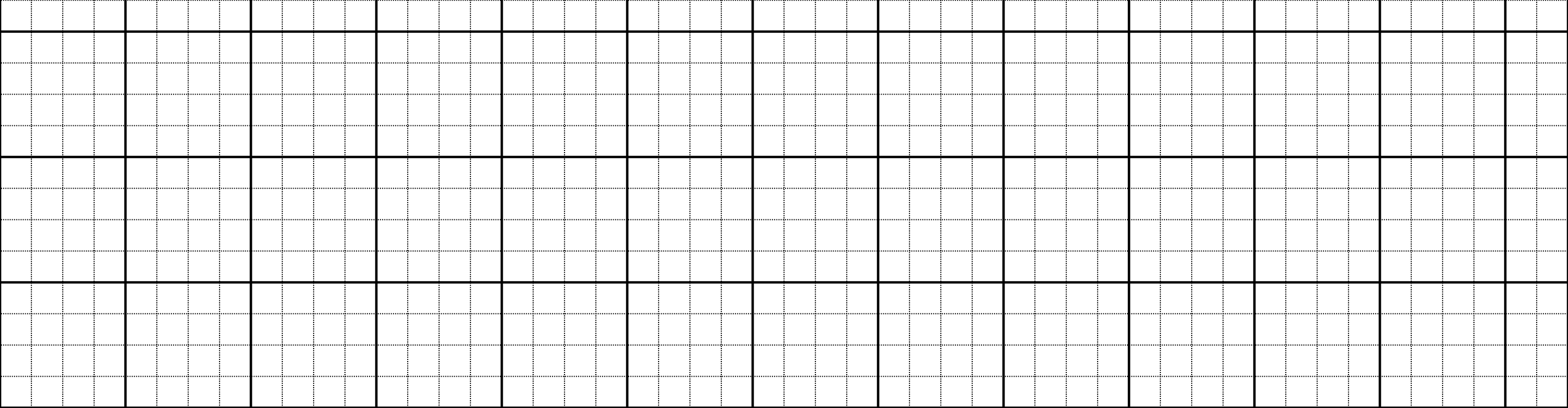 Ăn εín, Ďūg sċ Α˘ ιŜg χϚζ.
[Speaker Notes: GV cho hs chọn từ. HS chọn vào từ nào thì GV nhấp vào từ đó. Nhấp đúng từ ‘lo lắng” thì nó sẽ di chuyển về chỗ trống. Sau đó enter là câu mẫu viết vở sẽ xuất hiện]
6
Quan sát tranh và dùng từ ngữ trong khung để nói theo tranh
xà phòng
lau khô
chà xát
rửa
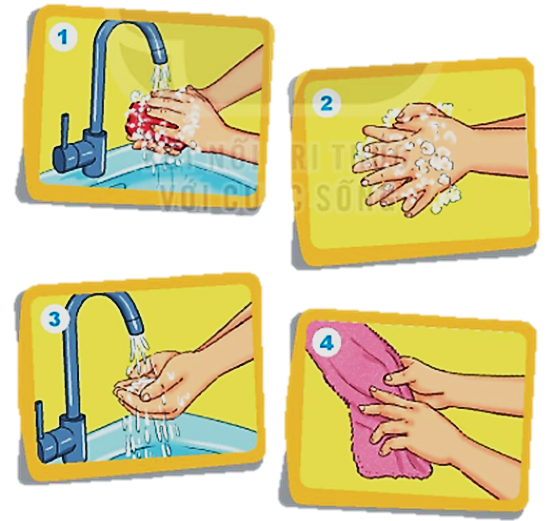 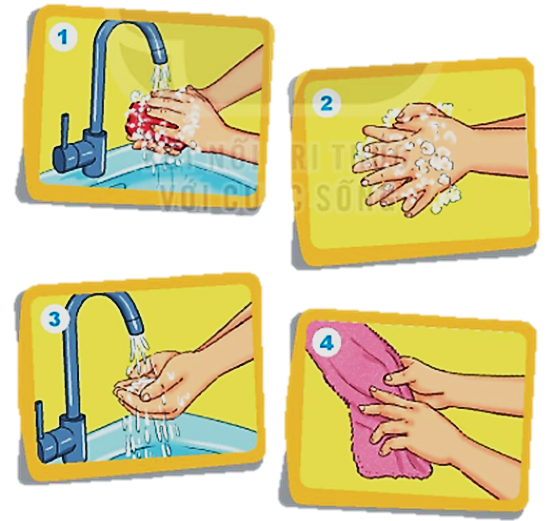 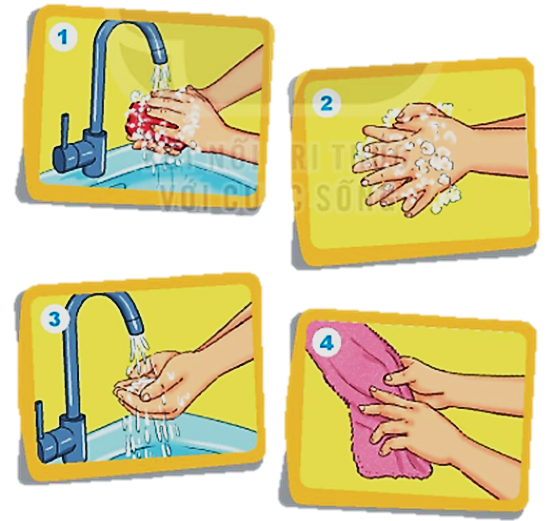 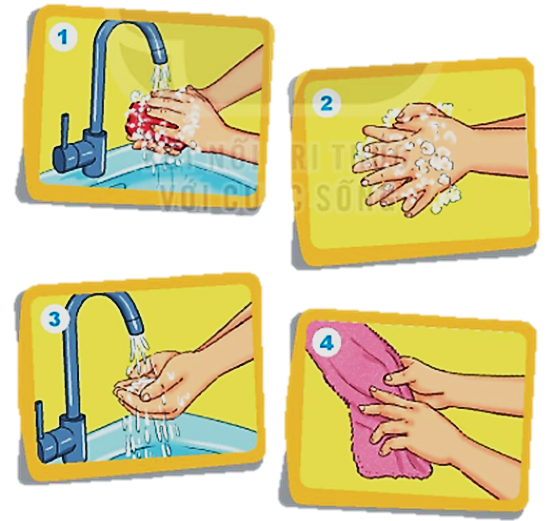 [Speaker Notes: GV linh động tổ chức HĐ]
7
Nghe viết
Để phòng bệnh, chúng ta cần rửa tay trước khi ăn.
Cần rửa tay bằng xà phòng với nước sạch.
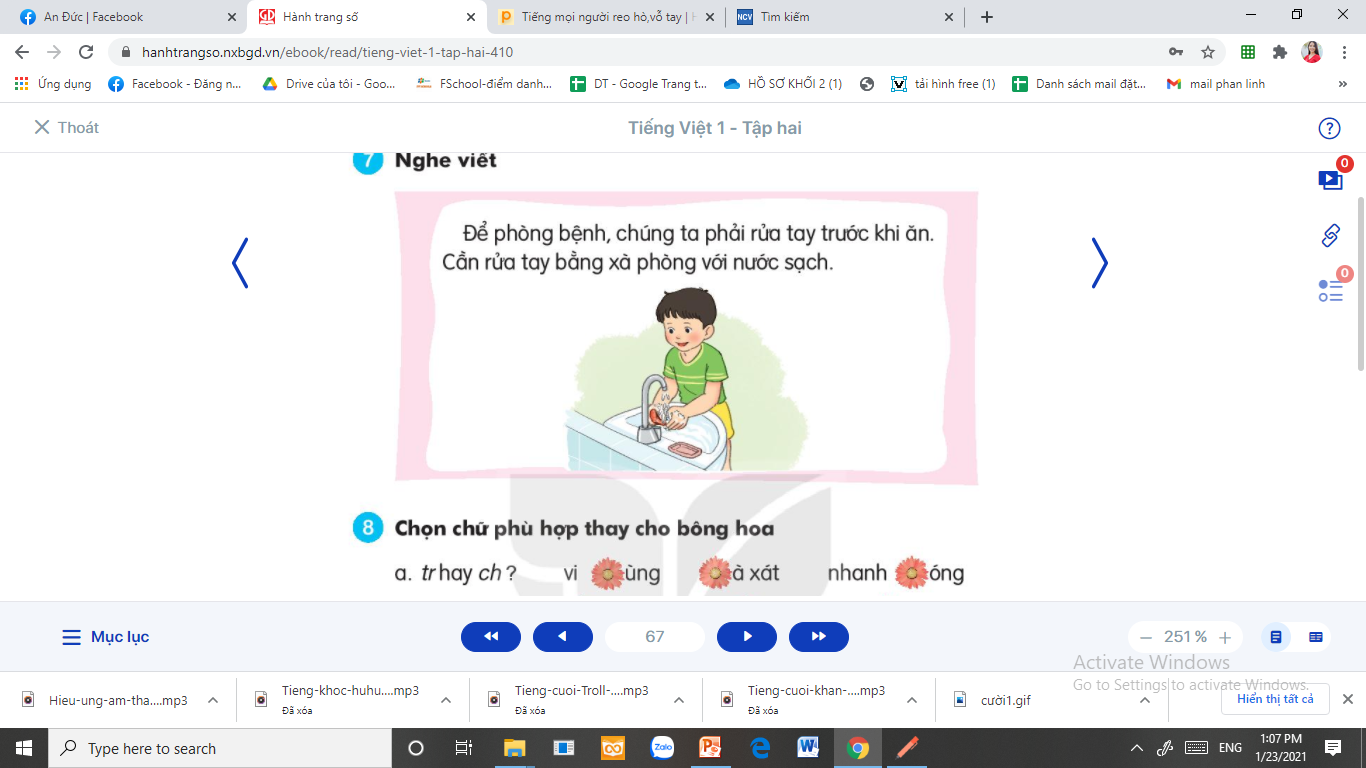 Khi viết chữ đầu dòng, ta lưu ý gì?
Đoạn trên có mấy câu?
Những chữ nào viết hoa? Vì sao?
Kết thúc câu có dấu gì?
Em hãy tìm từ dễ viết lẫn trong bài.
[Speaker Notes: GV có thể cho HS viết từ khó vào bảng con nếu HS còn nhầm lẫn nhiều và thường xuyên. GV tự linh động từ khó phù hợp với địa phương.]
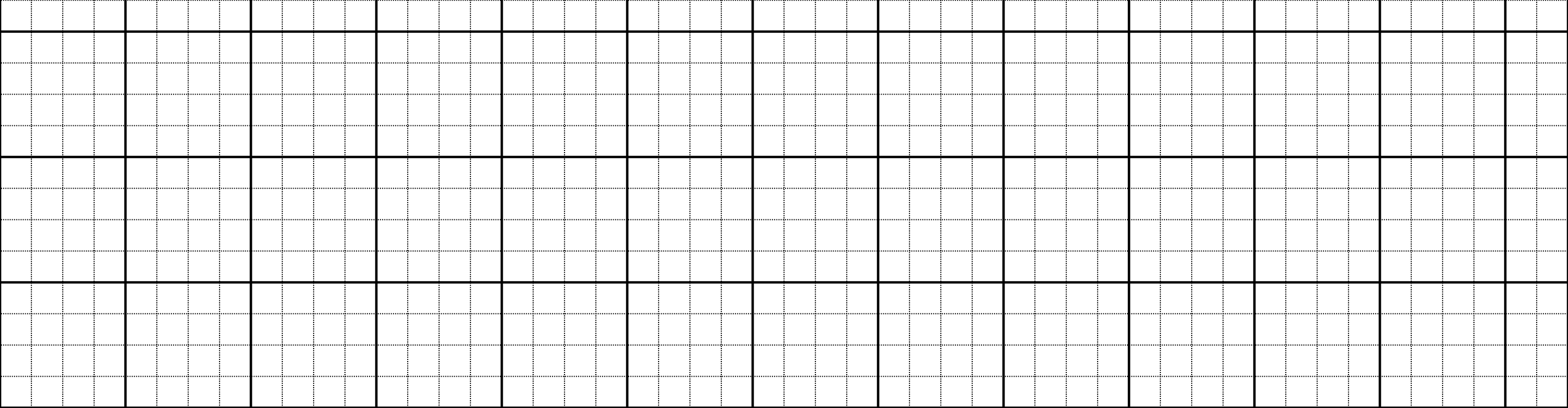 Để ιŜg χϚζ, εúng Ǉa ιải ǟửa Ǉay
Ǉrưϐ δi ăn. Cần ǟửa Ǉay bằng xà ιŜg
vƞ wưϐ sạε.
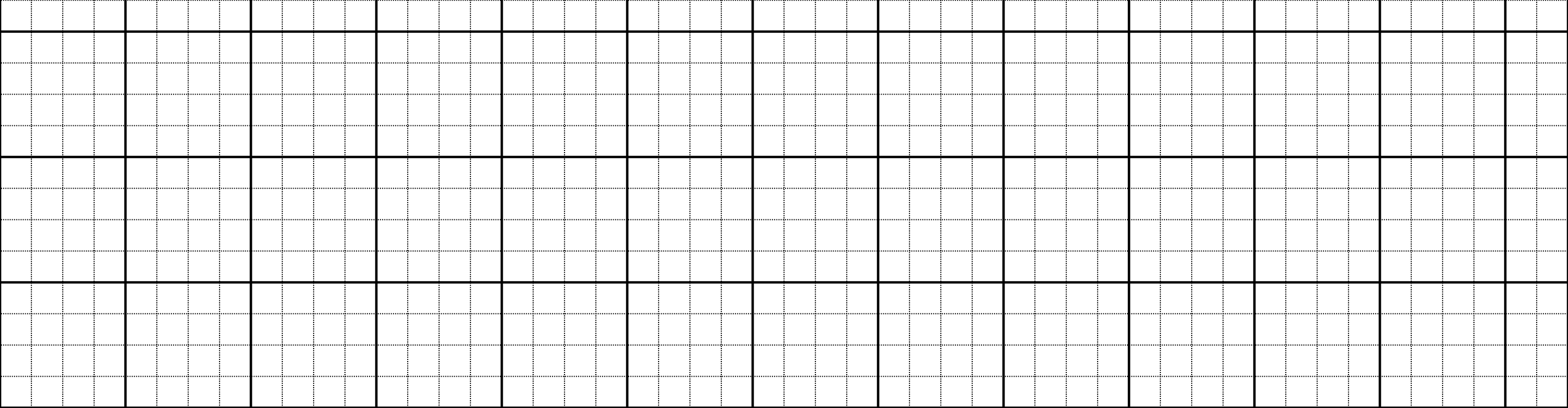 [Speaker Notes: GV chiếu cho HS xem cách trình bày trước, sau đó nhấn tắt màn hình rồi đọc cho hs viết.]
8
Chọn chữ phù hợp thay cho bông hoa
tr
ch
vi     ùng
à xát
nhanh     óng
ch
a. tr hay ch?
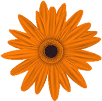 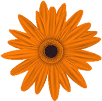 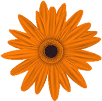 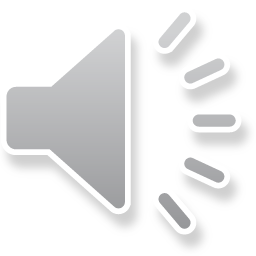 gọn     ẽ
cố    ắng
i nhớ
gh
gh
g
b. gh hay g?
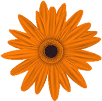 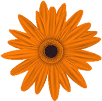 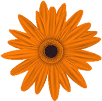 b. r/d hay gi?
gi
ữ gìn
ửa tay
a dẻ
r
d
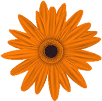 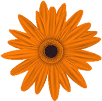 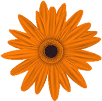 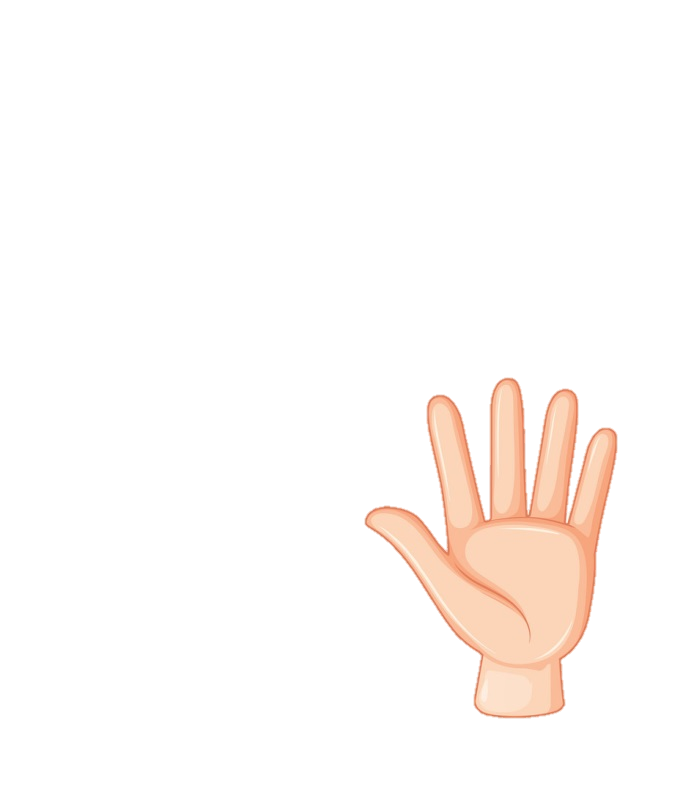 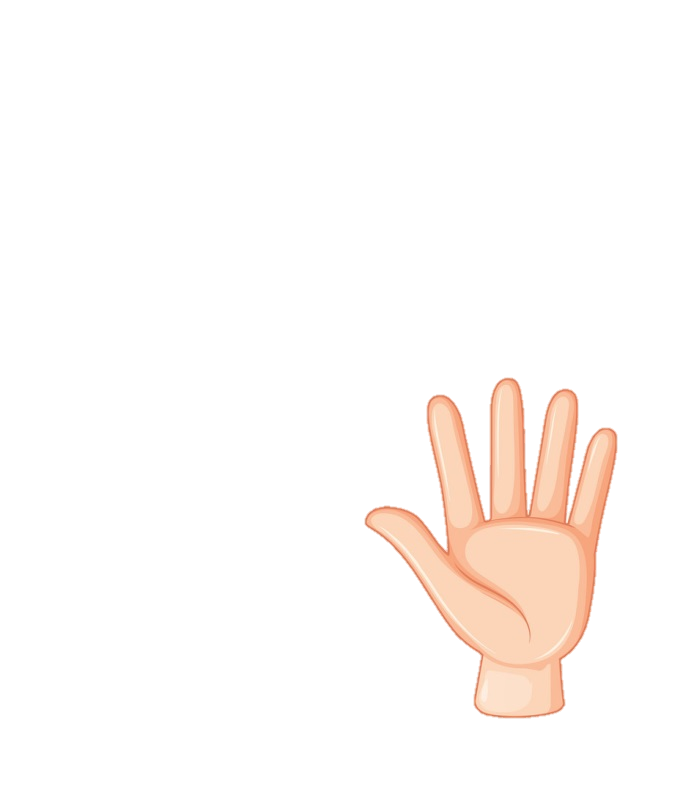 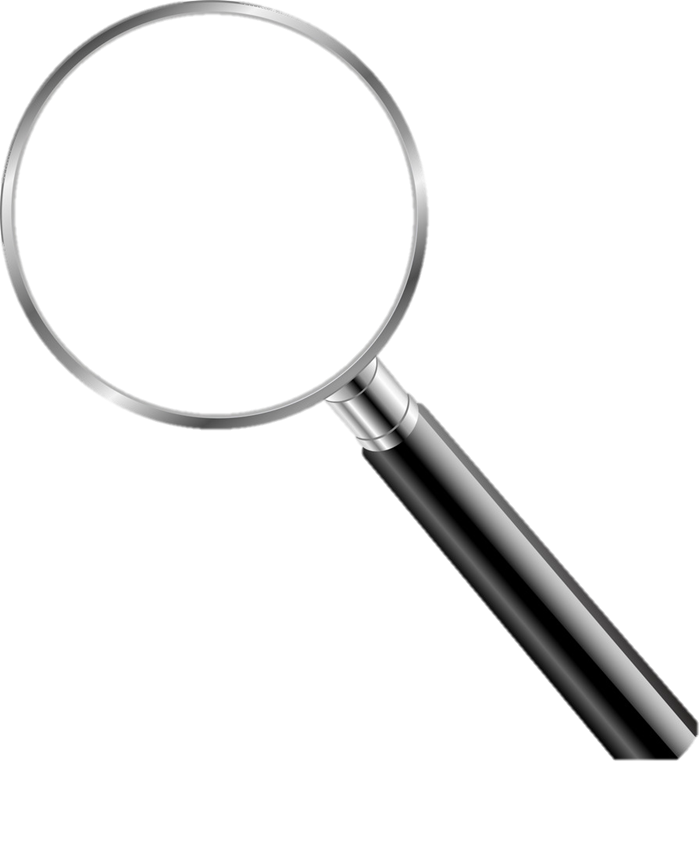 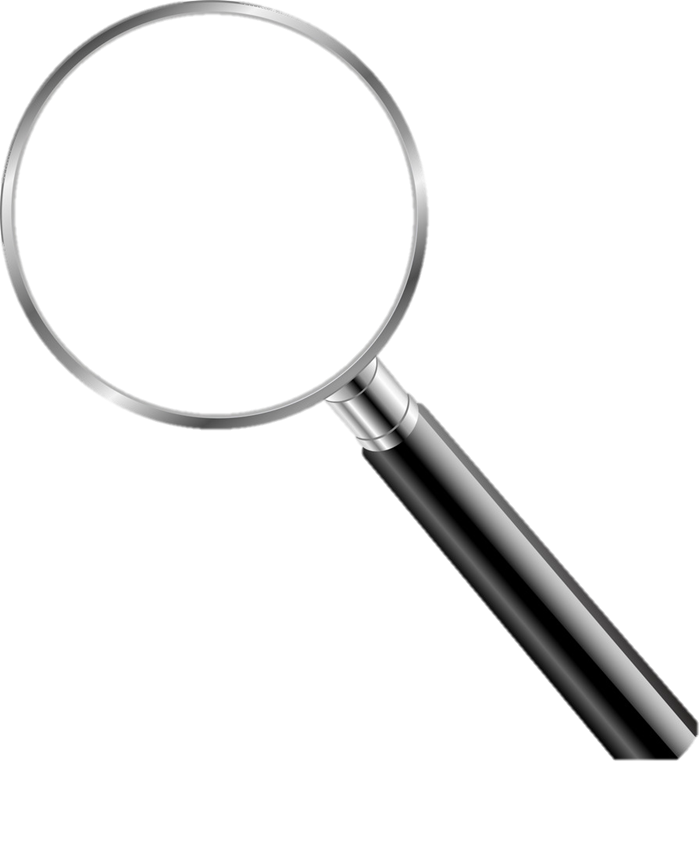 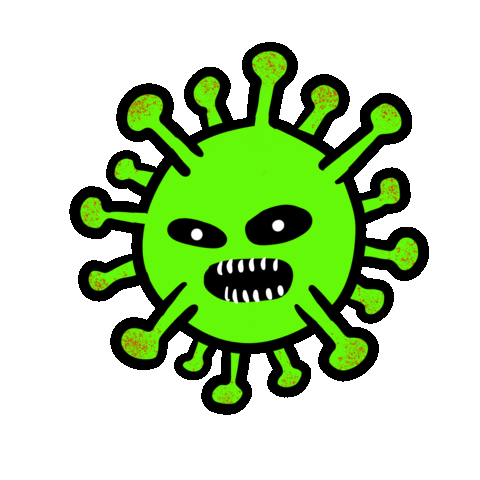 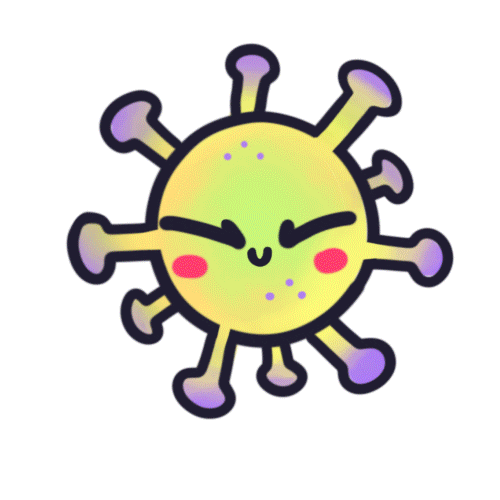 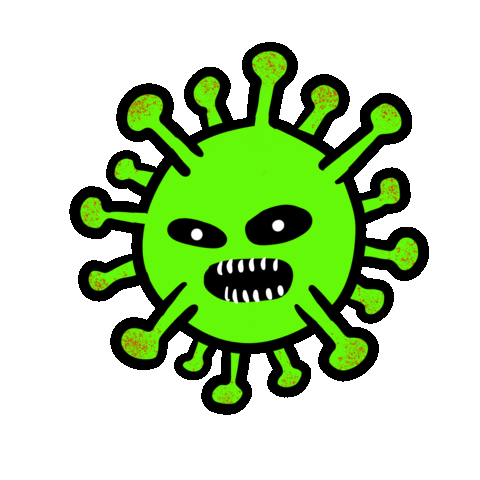 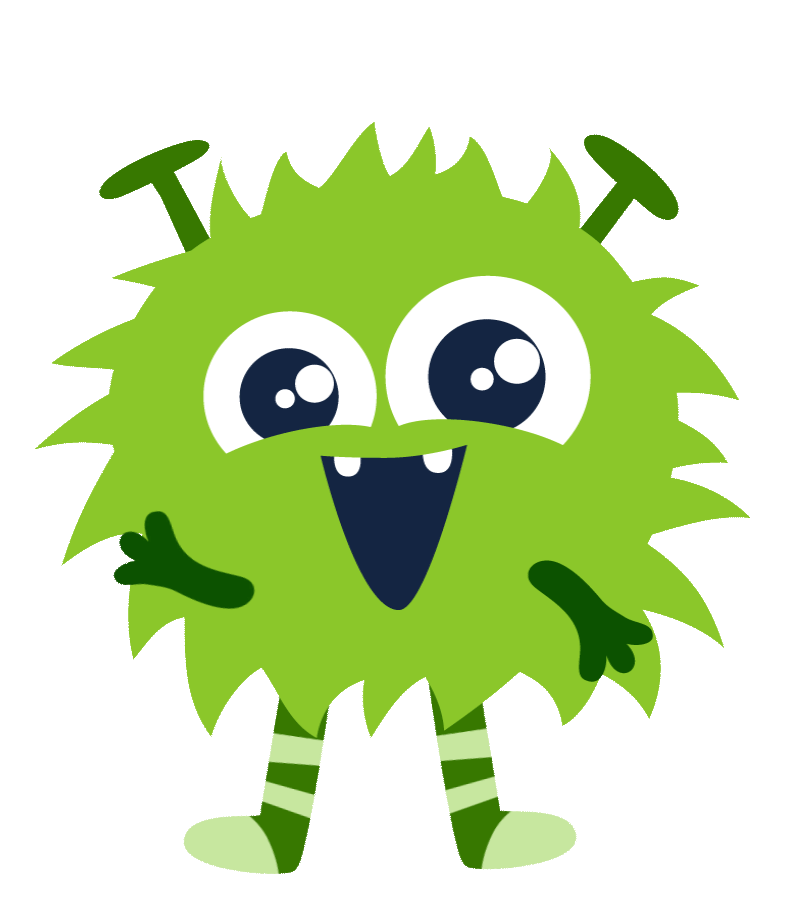 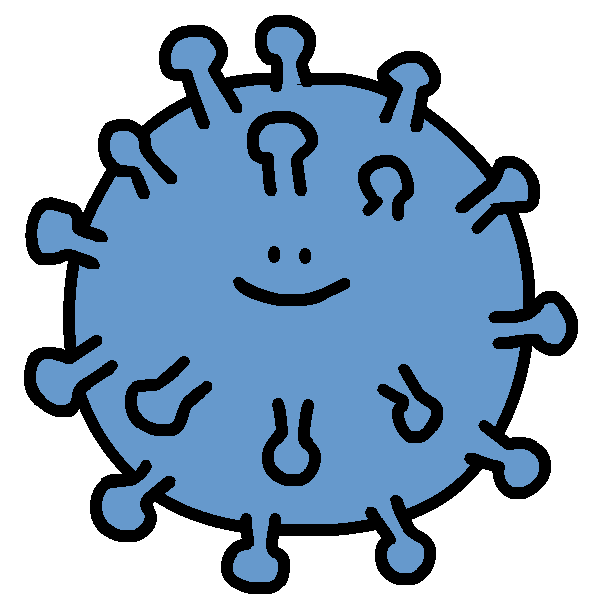 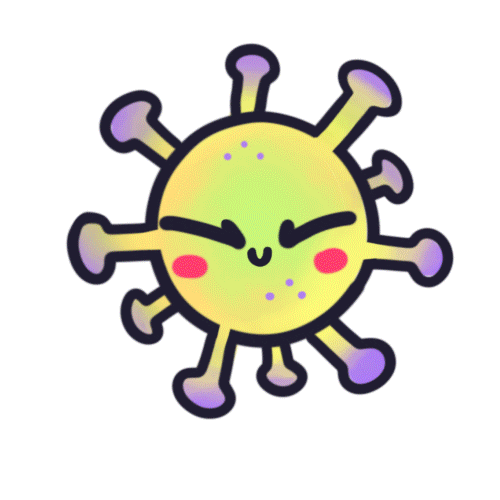 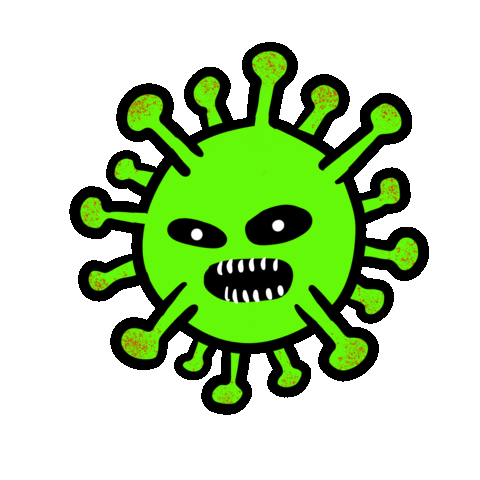 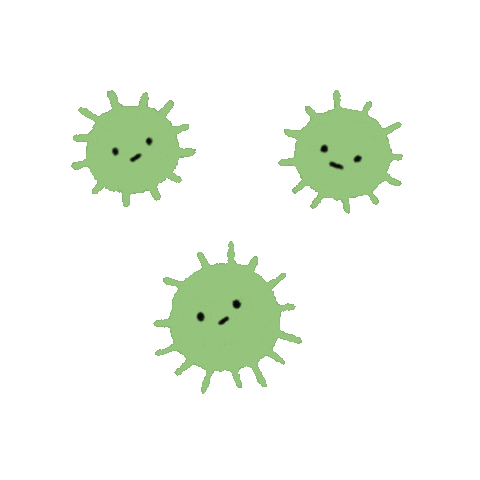 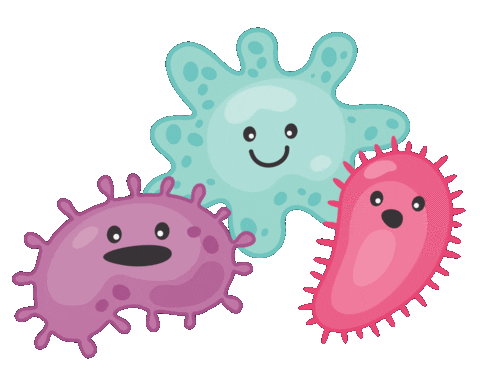 9
T
r
ò
c
h
ơ
i
Em làm bác sĩ
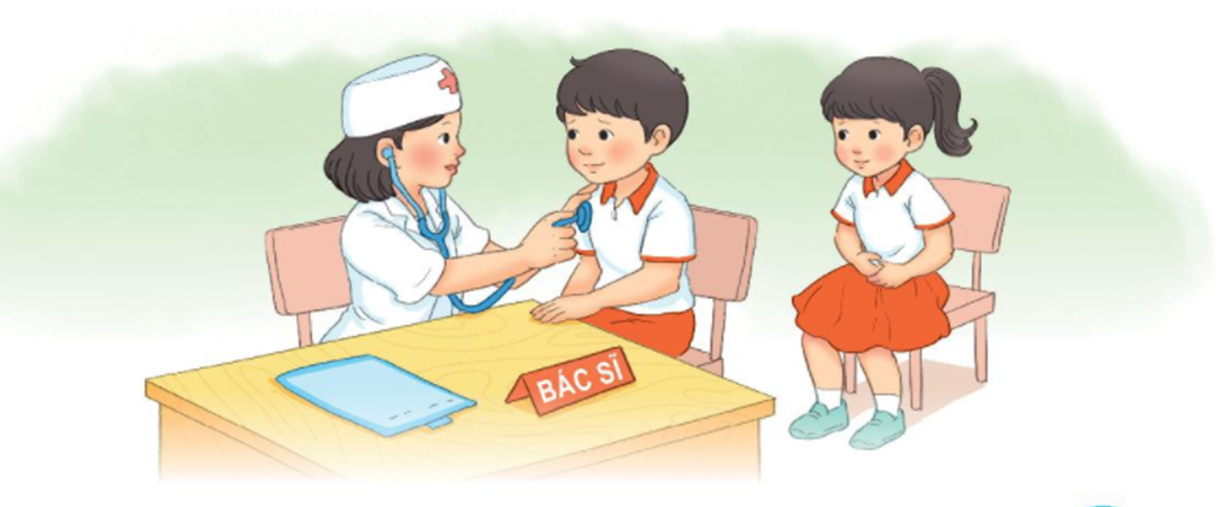 [Speaker Notes: GV linh động tổ chức hs. GV đọc kĩ SGV để hiểu được mục tiêu của hoạt động nhé]
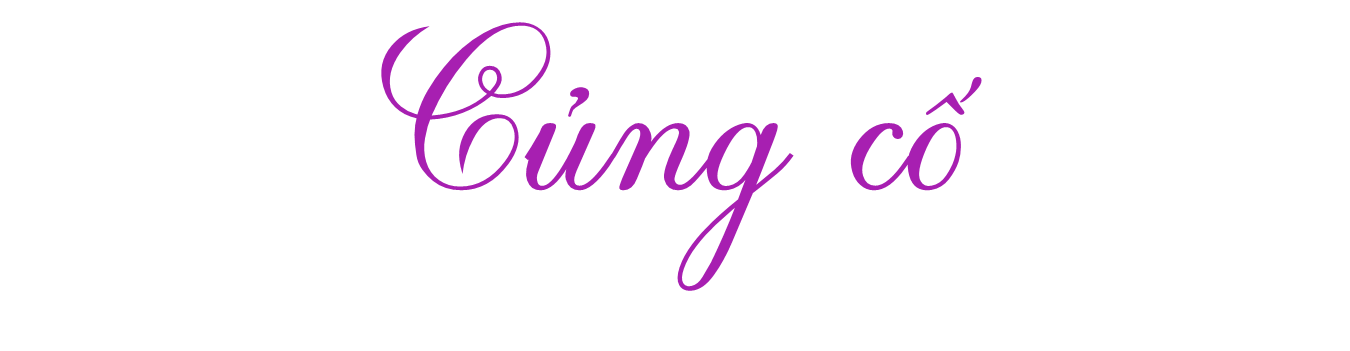 Dặn dò:
 + Xem lại bài trang 64 đến trang 67
+ Xem bài Lời chào (trang 68 + 69)